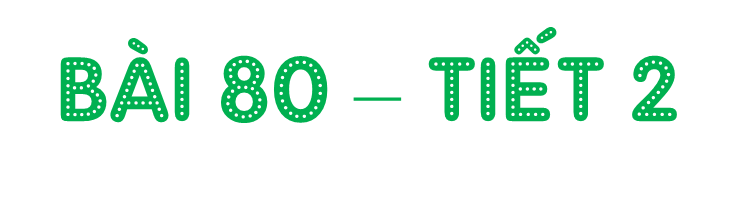 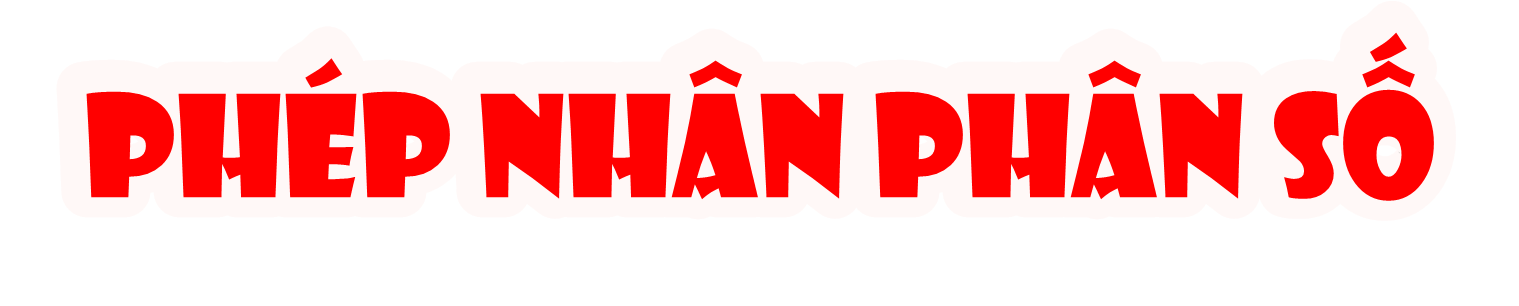 [Speaker Notes: Thiết kế: Hương Thảo – Zalo 0972115126. Các nick khác đều là giả mạo]
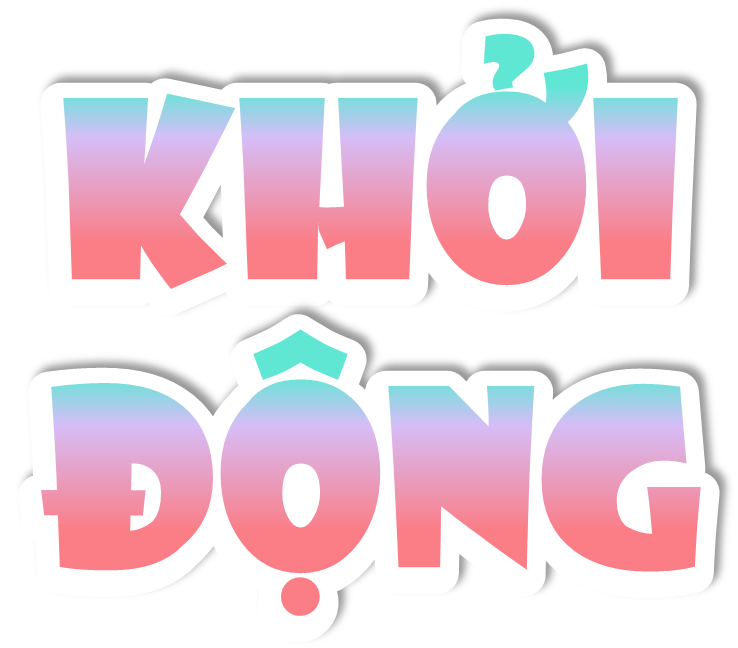 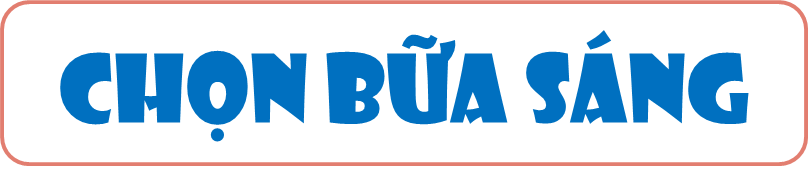 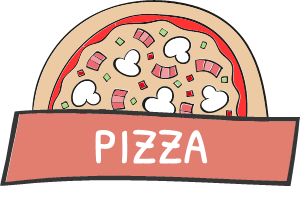 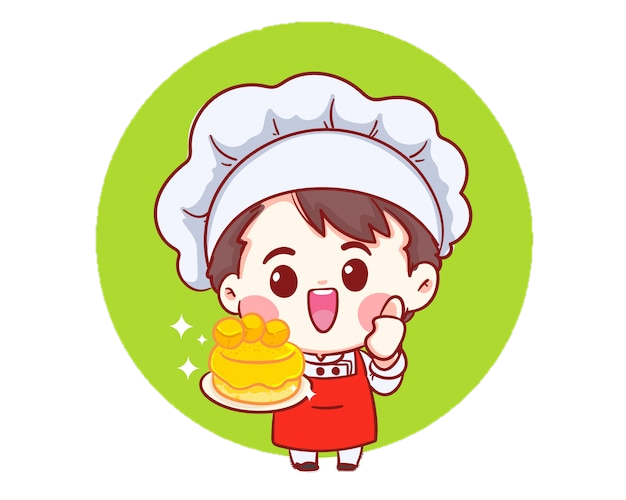 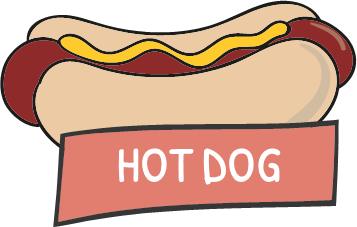 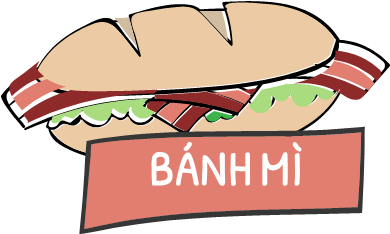 [Speaker Notes: Nhấn vào các món ăn để đến câu hỏi, nhấn vào mũi tên đến bài mới (Thầy cô tự cài hyperlink)
Game by Măng Non – Tài liệu Tiểu học, cấm sử dụng để buôn bán và reup dưới mọi hình thức. 
Nhất là cô Hương Thảo.]
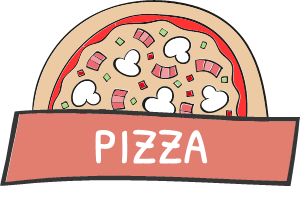 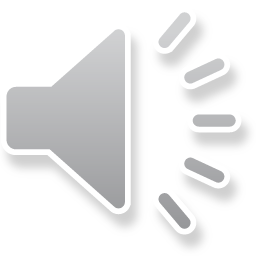 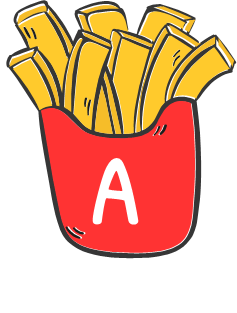 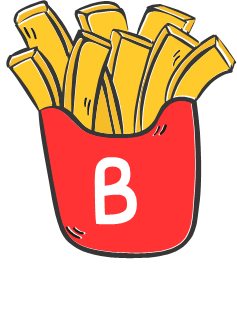 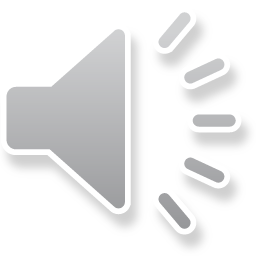 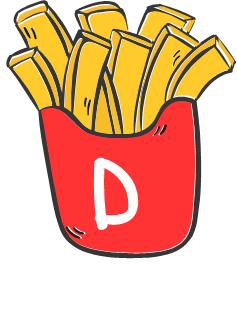 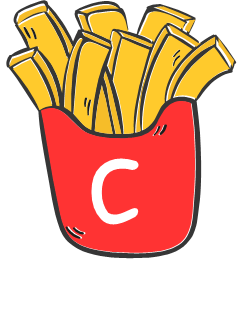 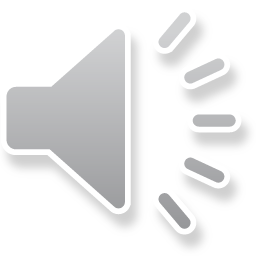 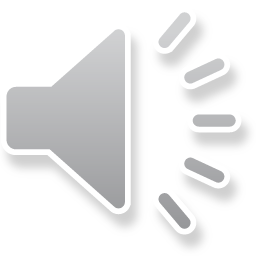 [Speaker Notes: Nhấn vào món ăn để quay lại hoặc mũi tên quay lại.]
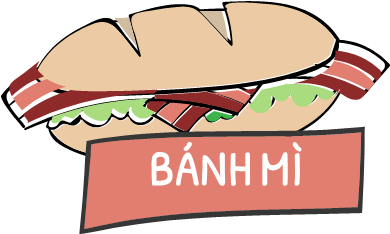 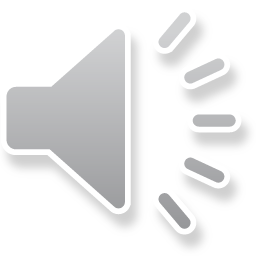 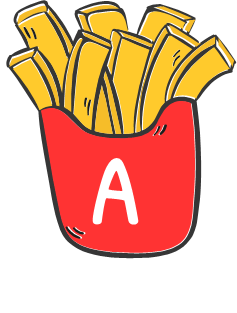 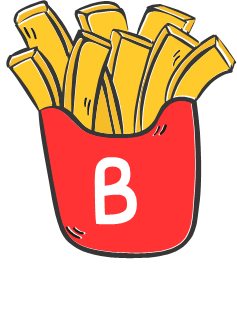 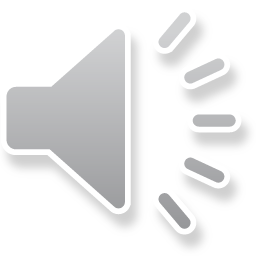 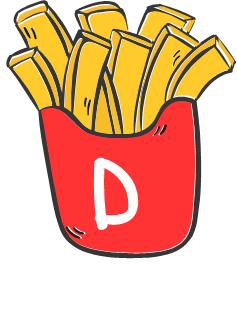 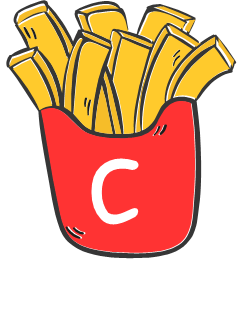 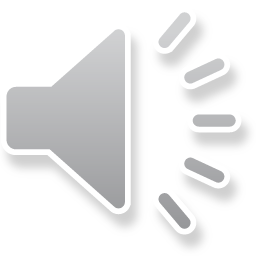 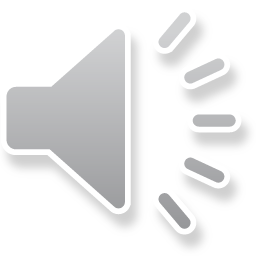 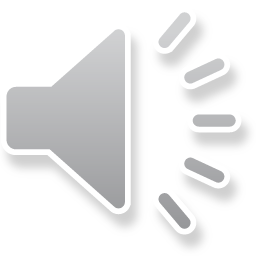 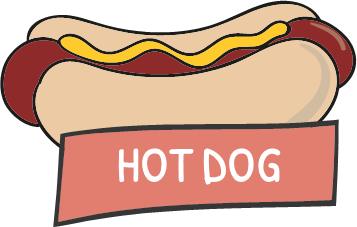 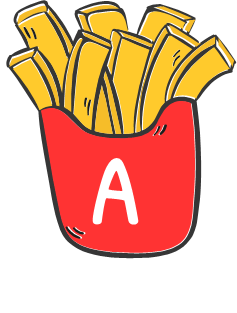 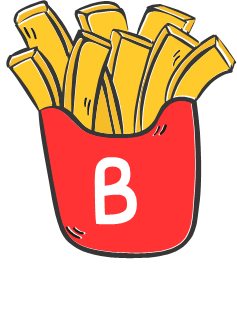 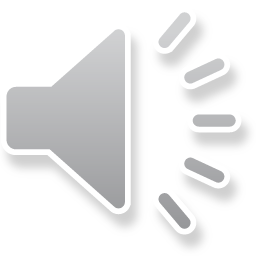 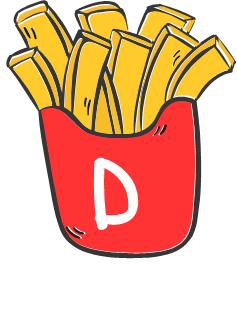 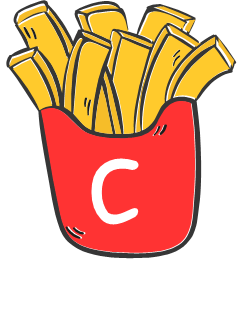 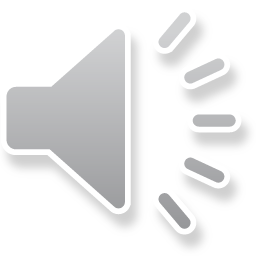 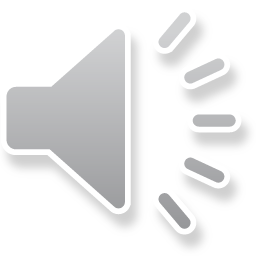 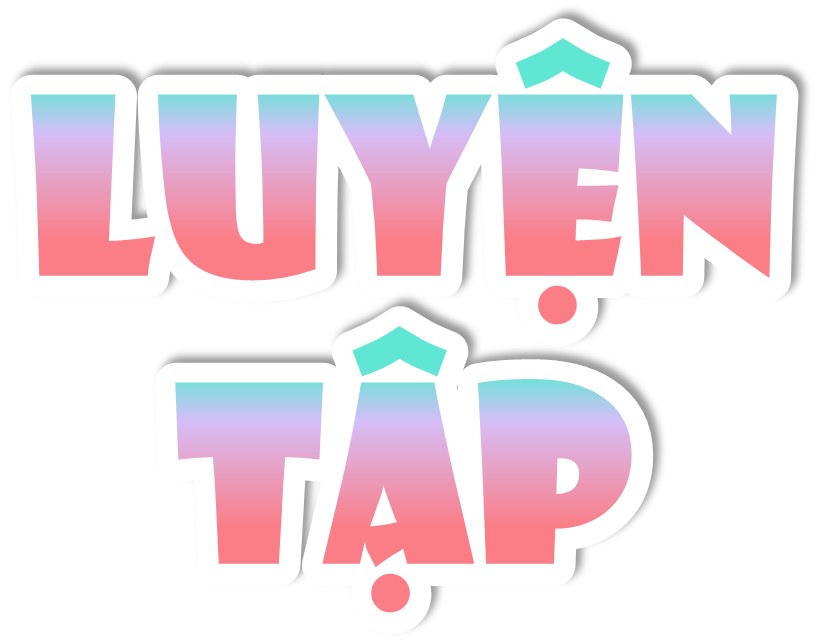 a) Chỉ ra phép tính có kết quả sai và sửa lại cho đúng
3
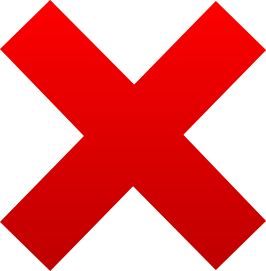 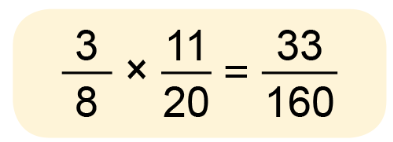 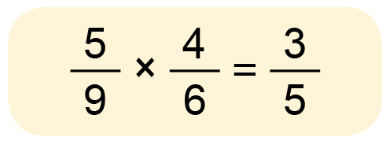 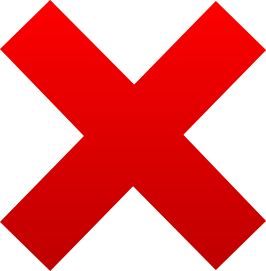 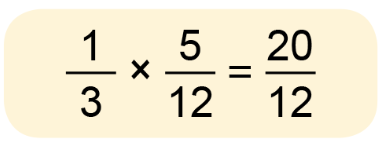 [Speaker Notes: Thiết kế: Hương Thảo – Zalo 0972115126. Các nick khác đều là giả mạo]
b) Ghép thẻ ghi phép nhân phân số với thẻ hình và thẻ ghi kết quả thích hợp
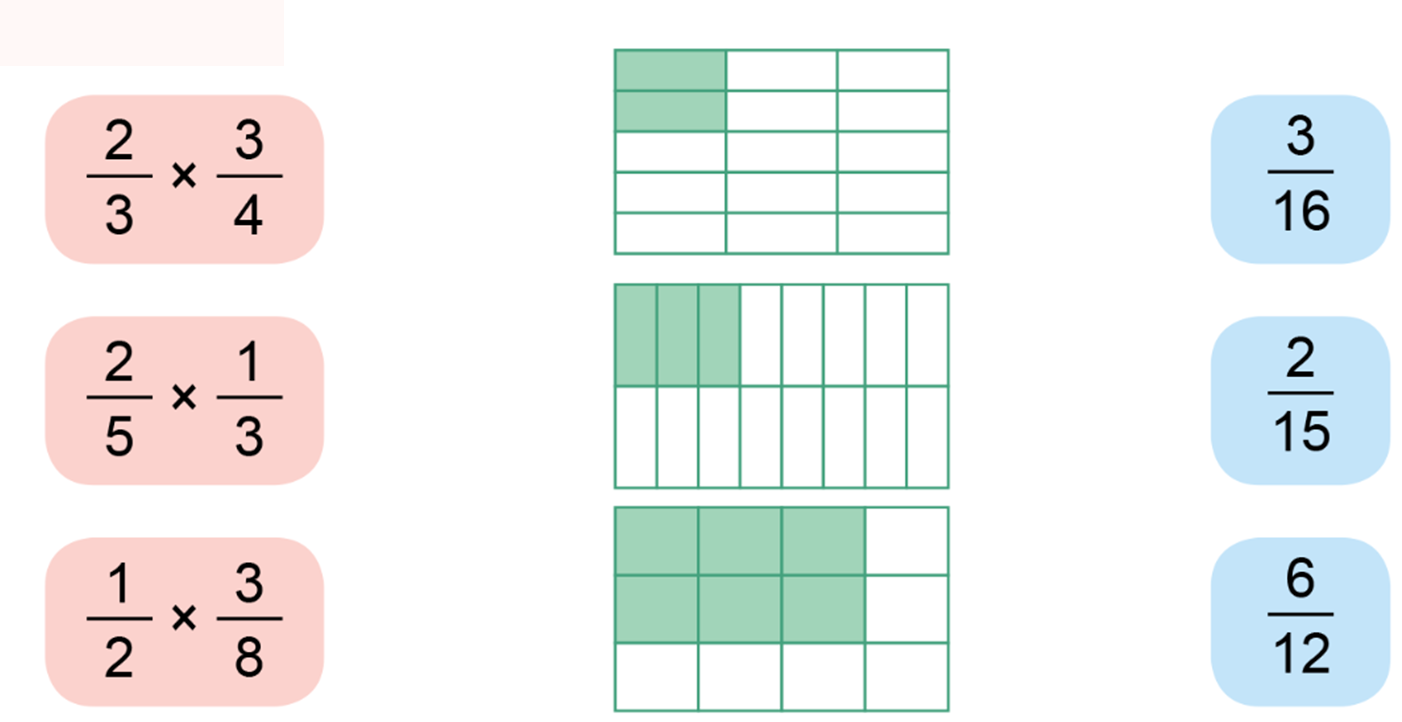 Tính (theo mẫu)
4
Ta có thể viết gọn như sau:
Ta có thể viết gọn như sau:
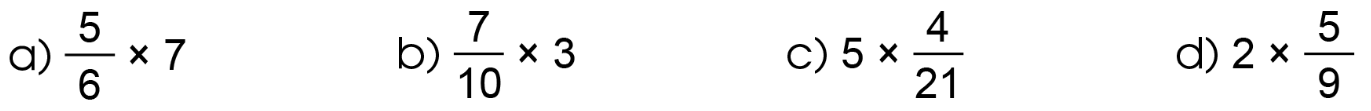 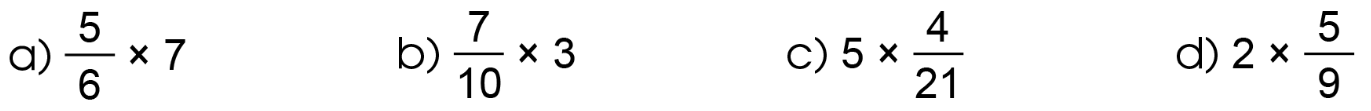 5
Xếp thẻ số vào ô        thích hợp để được phép nhân đúng
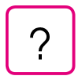 6
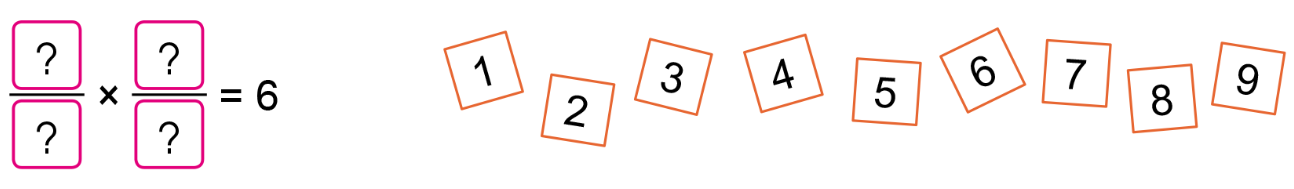 3
3
8
9
4
3
2
4
4
2
1
1
1
2
3
1